Comisión PermanenteConsejo de Desarrollo Sostenible
Reunión 14 de octubre 2024
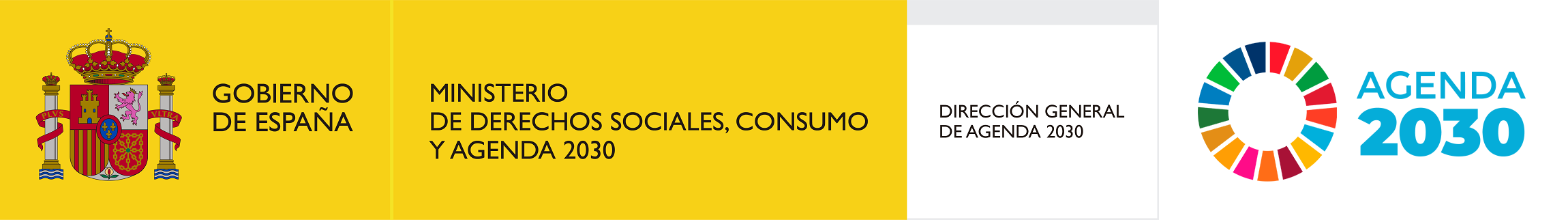 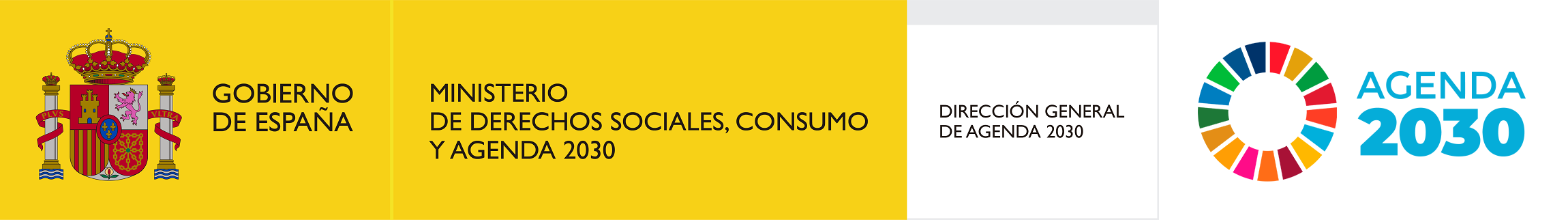 Orden del día
Presentación conclusiones Examen Nacional Voluntario y Foro Político de Alto Nivel sobre el Desarrollo Sostenible
Metodología de revisión de la Estrategia de Desarrollo Sostenible 2030 y contraste. Posible creación de Grupo de Trabajo
Avances en Coherencia de Políticas para el Desarrollo Sostenible
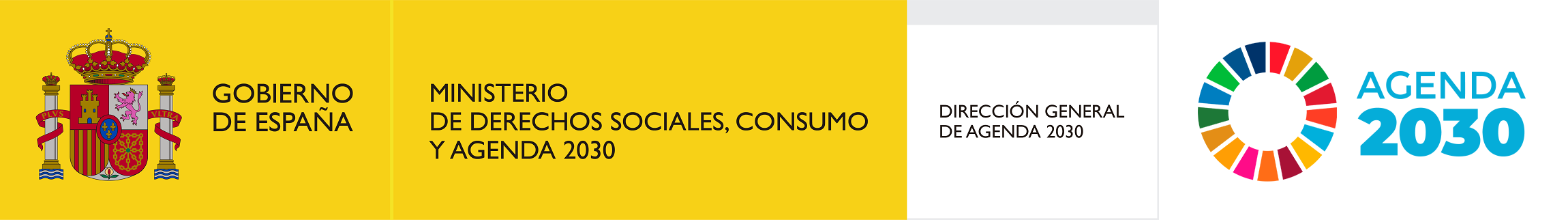 Examen Nacional Voluntario 2024
Tercer Examen Nacional Voluntario (tras 2018 y 2021; con Informes de Progreso en 2019, 2020, 2022 y 2023)
Vinculado a revisión intermedia Estrategia de Desarrollo Sostenible
Enmarcado en Foro Político de Alto Nivel (revisión ODS 1, 2, 13, 16, y 17)
Enlaces de interés:
Documentos Examen Nacional Voluntario: https://www.mdsocialesa2030.gob.es/agenda2030/documento/informes-progreso.htm
Informe (ES y EN)
Resumen Ejecutivo (ES y EN)
Dictamen del Consejo de Desarrollo Sostenible
Informe INAP
Anexo estadístico INE
Informe Defensor del Pueblo
Enlace Foro Político de Alto Nivel: https://hlpf.un.org/countries/spain/voluntary-national-reviews-2024
Presentación Examen Nacional Voluntario, con participación AGE, Navarra, Red de Entidades Locales para la Agenda 2030, Comisión Mixta, y Consejo de Desarrollo Sostenible: https://webtv.un.org/en/asset/k1t/k1t4y4r6vs
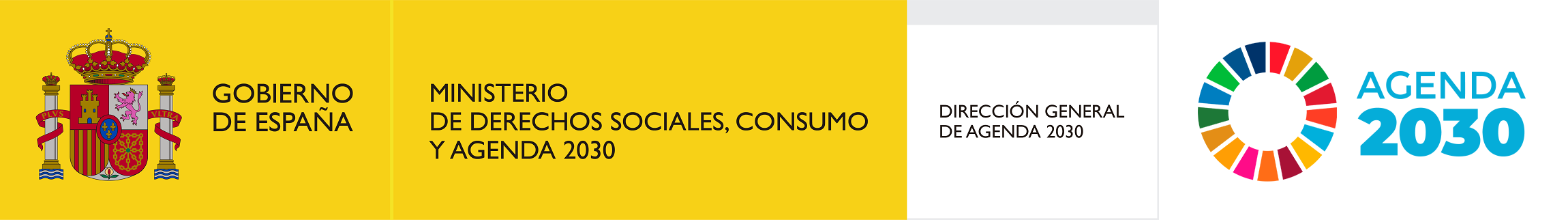 Estrategia de Desarrollo Sostenible 2030
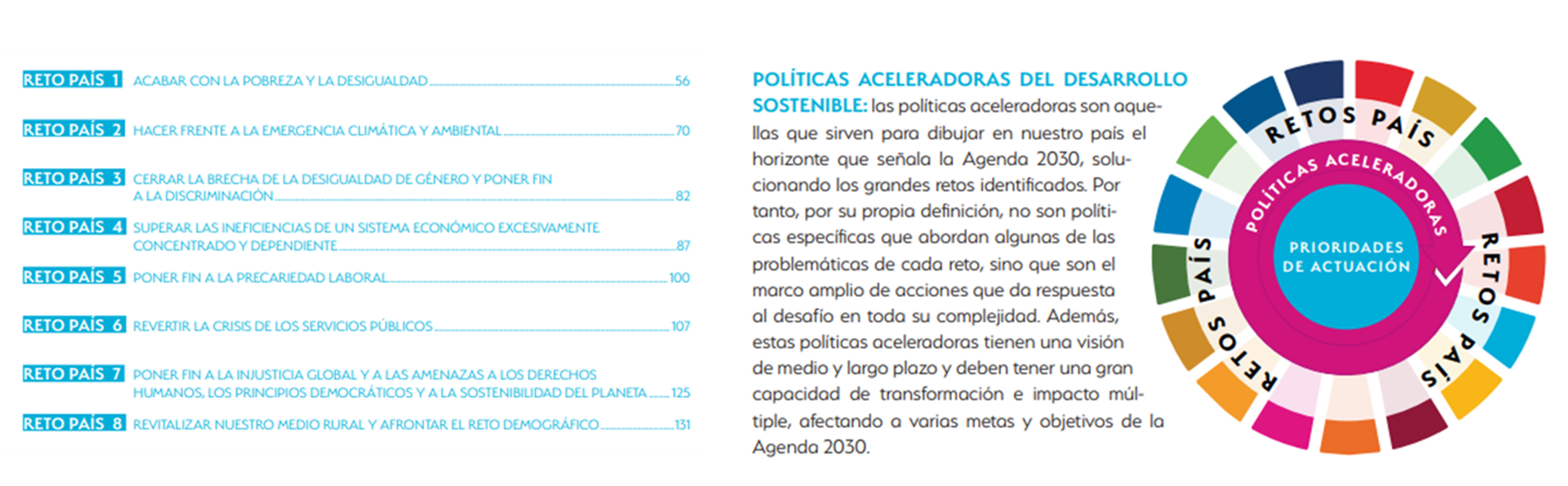 Revisión intermedia EDS2030
2021-2024: fase de concienciación sobre los Objetivos de Desarrollo Sostenible, la Agenda 2030 y la Estrategia de Desarrollo Sostenible
Trabajo en procesos AGE para inclusión EDS, Retos País y metas
Alineación de sociedad civil con EDS en convocatoria subvenciones
2024-2030: aceleración de compromisos y avance en metas con resultados medibles mediante indicadores más apropiados
Valor añadido Agenda 2030: mirada a largo plazo + de conjunto (coherencia)
Revisión EDS planteada en clave operativa como oportunidad para:
Presentar avances y retrocesos de forma clara + enfocar esfuerzos
Cambio en lógica de “a qué ODS/RP contribuye esta medida” a “cómo definir medidas que contribuyan a metas específicas en RP”
Alinear lenguaje y definición de conceptos: Retos País, metas, medidas, indicadores
Redefinir y enfocar excesivo número de metas e indicadores
Revisión intermedia de la EDS2030
Fase de evaluación (octubre-noviembre)
Seguimiento de las prioridades de actuación y síntesis de resultados junto con diagnóstico cuantitativo ENV
Desarrollo y contraste metodológico
Fase de consultas y desarrollo (noviembre-abril)
Reparto de Retos País por Ministerios responsables + competentes
Redefinición de metas a 2030, con estadio intermedio a 2027
Ejercicio de interconexiones en clave CPDS de las metas resultantes + selección de mayores sinergias y menores impactos negativos, con indicadores asociados a cada una
Selección de medidas para cada meta (lógica de mayor impacto)
Metodología de seguimiento y evaluación de metas en 2026 y 2027
Aceleración en 5 desafíos identificados en Examen Nacional Voluntario: evaluaciones de impacto, interconexiones entre metas y proyecciones año a año para indicadores seleccionados. Trabajo bilateral con CCAA
Fase de borradores (mayo-septiembre)
Trabajos paralelos en CPDS (Grupo de Trabajo interministerial, Consejo de Cooperación al Desarrollo, Consejo de Desarrollo Sostenible)
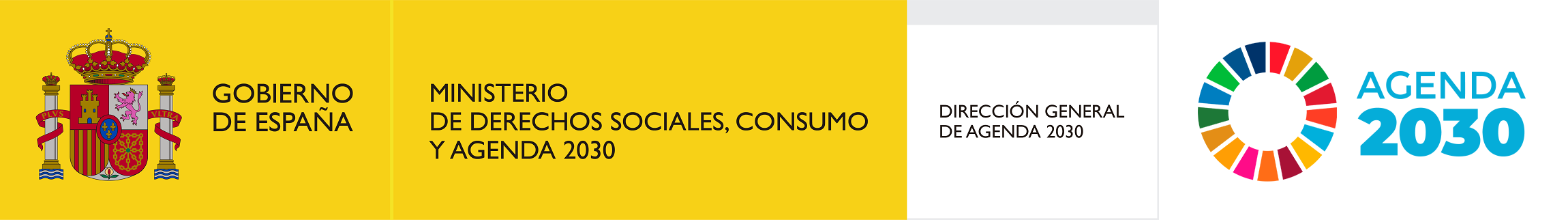 Ruegos y preguntas
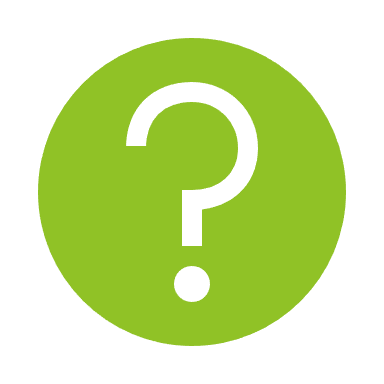 Gracias